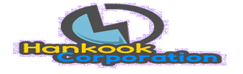 Social Commerce
목차
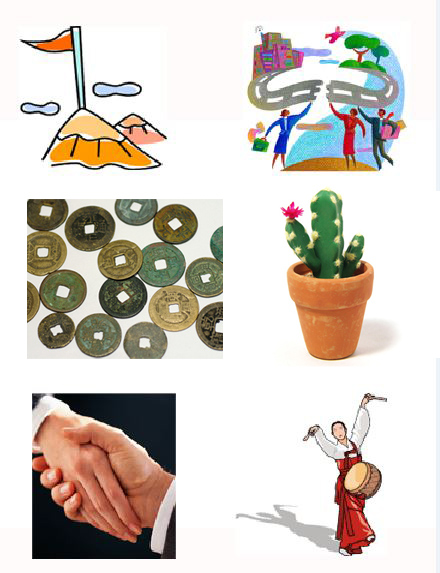 1
소셜커머스의 개념
2
소셜커머스의 유형
3
연도별 인터넷 이용시간
4
소셜커머스의 활용
2
소셜커머스의 개념
Social Commerce
Social media is becoming more a part of an overall integrated, multi-channel marketing strategy
The use of social by marketers reflects this more deeply engrained behavior
소셜커머스
소셜커머스는 페이스북, 인스타그램, 트위터 등 소셜미디어를 활용하는 전자상거래로 기존의 공동구매와는 달리 소비자의 인맥과 입소문을 활용 하여 다양한 형태의 상품을 판매
3
소셜커머스의 유형
유형
사례
설명
PC
스마트폰
4
연도별 인터넷 이용시간
페이스북 상승
5
소셜커머스의 활용
소셜커머스의 활용
소셜커머스의 프레임
구매자
커뮤니티 형성
판매자
구매자
판매자
소셜미디어
스마트폰
위메프
SNS
밴드
인스타그램
6